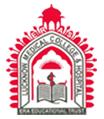 Continuous Internal Assessment
Dr. Anuja Bhargava
Asst. Prof.
Department of ENT
Era’s Lucknow Medical College & Hospital, 
Lucknow
Learning Objectives
Why internal assesment.
Characteristics
Designing a system of CIA
Why Internal Assessment?
The University Grants Commission recommends that we need to “ ……….move to a system which emphasizes continuous internal assessment and reduces dependence on external examinations to a reasonable extent.”
The draft of the 2012 revised Regulations on Graduate Medical Education (GME) released by the Medical Council of India (MCI) stipulates that undergraduate students should have passed in their IA to be eligible to appear in the final university examinations.
When training medical students we develop phsycomotor and affective skills.
Assessment of these skills is more valid if done on a continuous observation.
Purpose of CIA
To test those abilities which cannot be tested by term end examination.
We as teachers must indentify the abilities that we want to develop in our student in our respective subject.
Devise valid and reliable tools for evaluation these abilities.
Maintain and effective feedback.
Characteristics
Continuous awareness of the teacher regarding knowledge and development of his students.
Emphasizes observation of growth of various abilities thereby enabling the teacher to take corrective action as and when required.
Provides knowledge not only of achievement but also of progression towards it – not merely of where he has got to but also of how he got there.
Emphasizes both the process as well as product of learning.
Designing a system of CIA
The MCI guidelines on Graduate Medical Education have rightly pointed out that the focus of CIA should be on the process of learning rather than on the product.
We have to concentrate on how the learner learnt.
Plan
Criteria
It focusses on the process of learning.
It gives priority to psychomotor and affective skills.
It involves all faculty members of a department.
Its results are immediately made known to the learner and discussed with him to make the process of learning better.
Marks distributions
What did we achieve?
Multiple observations
Multiple examiners
Marking scheme is transparent
Ample opportunities to learner to improve his performance
To over come Subjectivity!
Quarter model
At least one assessment every quarter,
No teacher contributing more than 25%,
No tool contributing more than 25%
No assessment contributing more than 25% to the total marks in internal assessment.
Brain Storming
Which skills would you like your students to aquire. What techniques would you like to use to inculcate and assess those techniques.
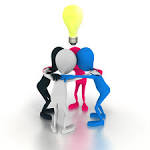 Thank You